Министерство здравоохранения Республики Башкортостан
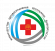 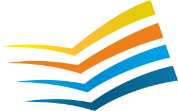 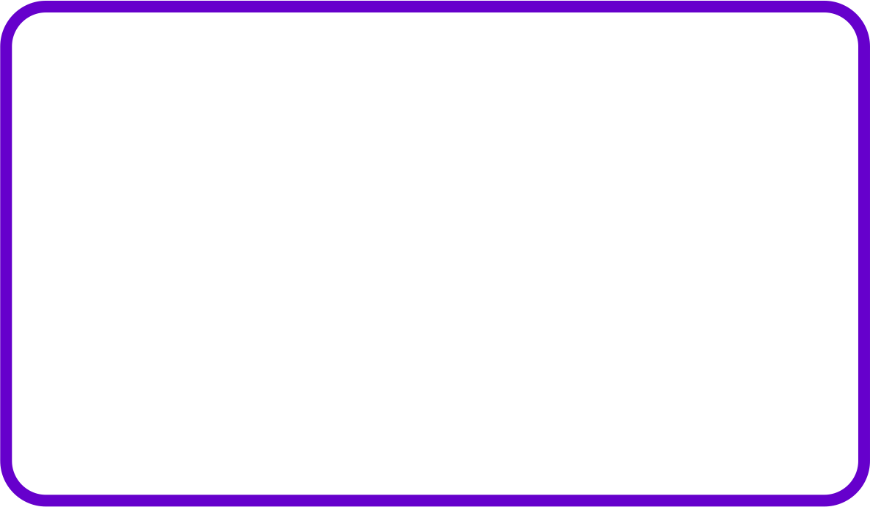 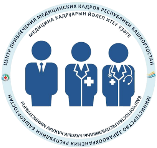 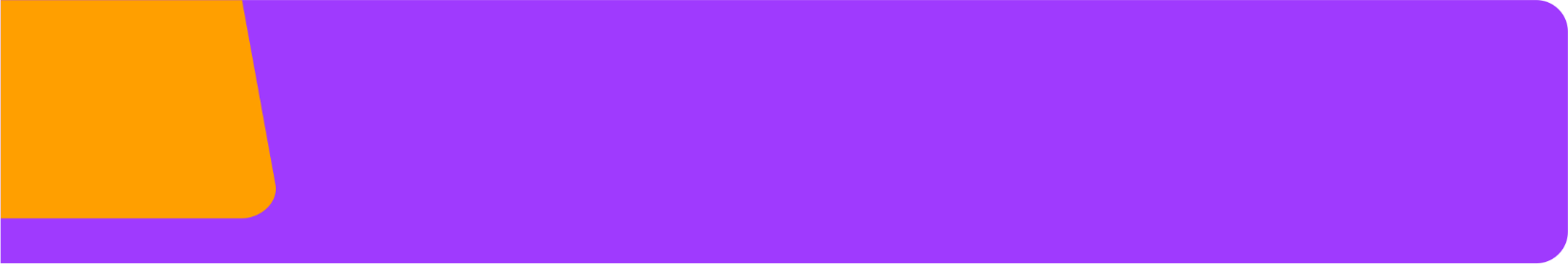 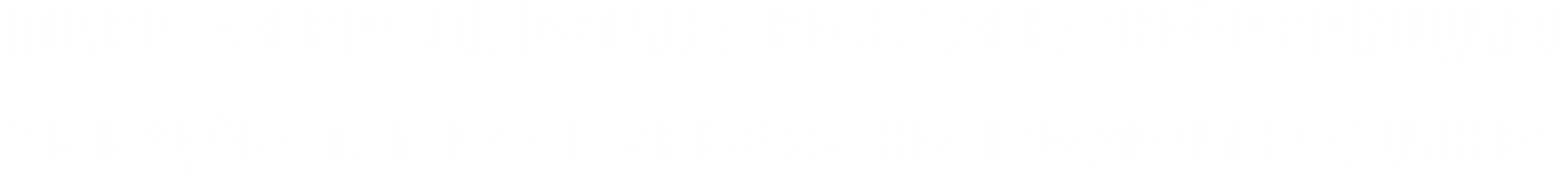 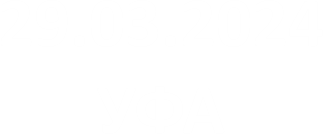 Проект наставничества: работа с молодыми специалистами в условиях детской поликлиники
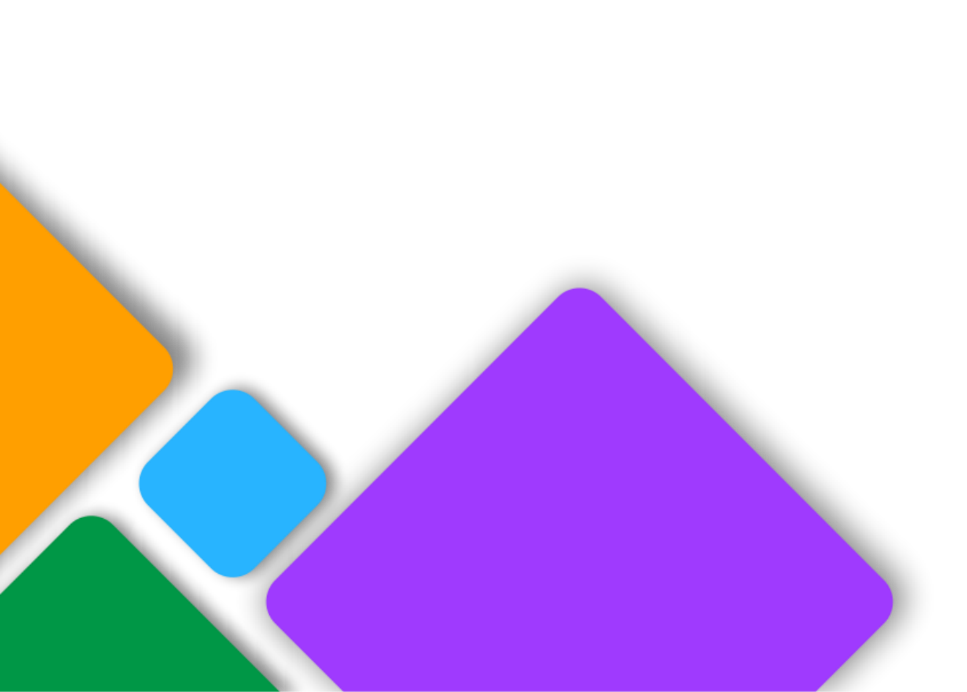 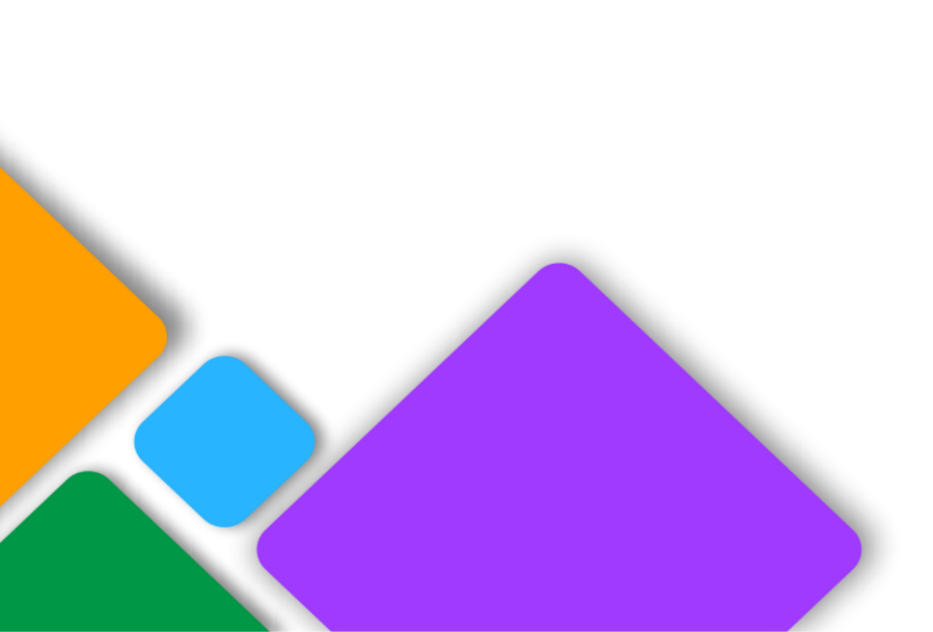 Палтусова Лилия Шамилевна
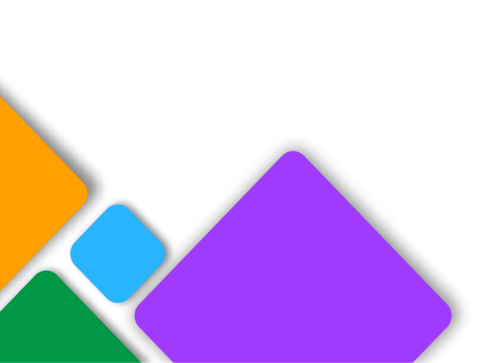 Заместитель главного врача по медицинской части  ГБУЗ РБ Детская поликлиника №6 г.Уфа
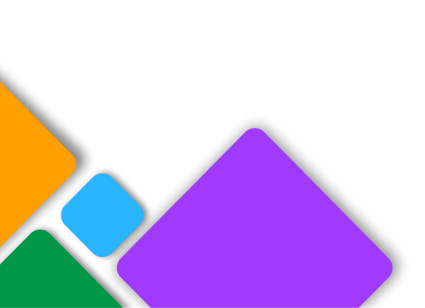 Основные тренды современной поликлиники
Пациентоцентричность, пациент-ориентированный подход  (удобно, комфортно, быстро, вежливо, связь 24/7).
Цифровизация, модернизация, современные технологии
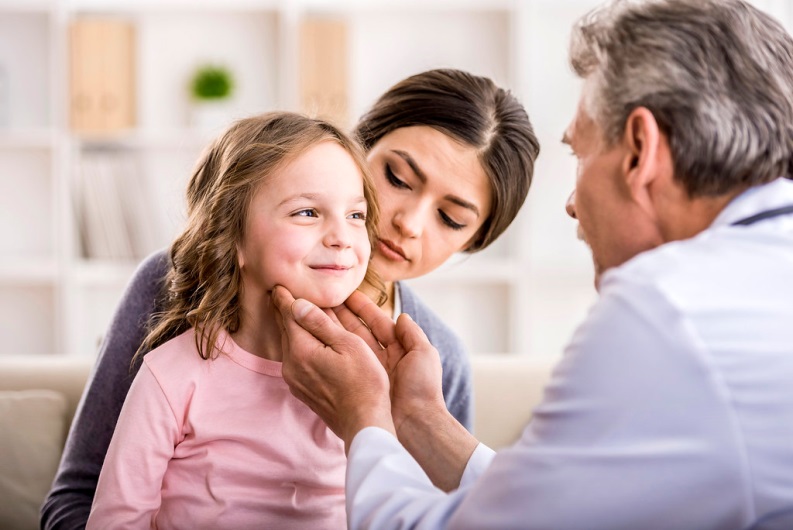 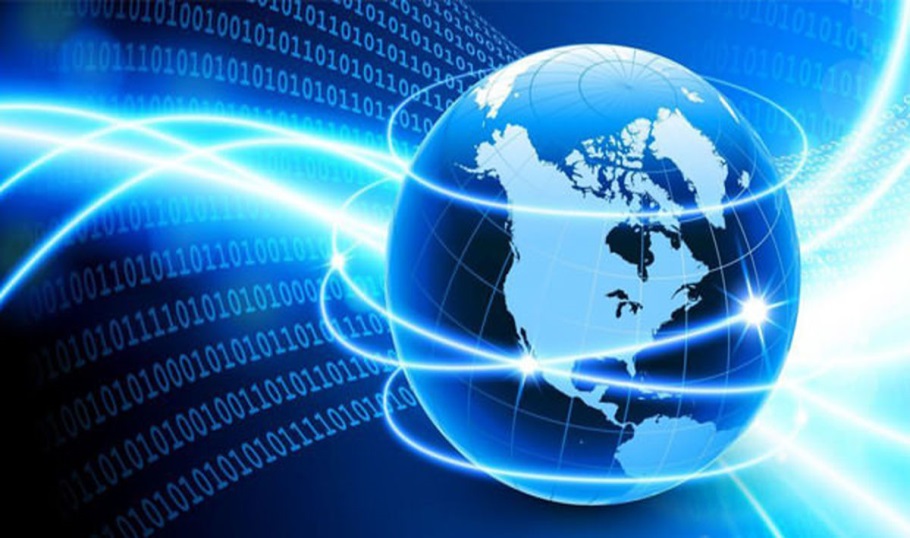 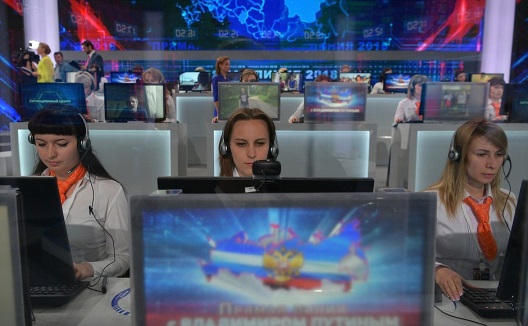 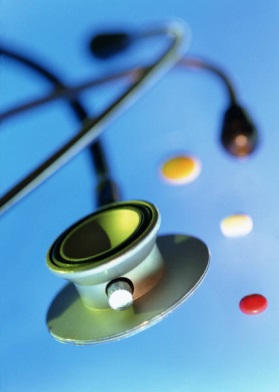 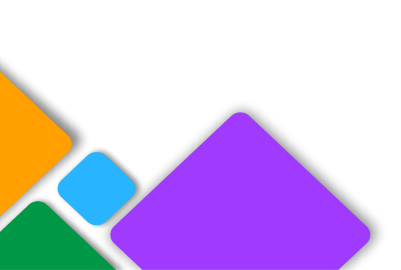 Проблемы молодых специалистов
Неразвитая коммуникация
Недостаточные базовые знания
Слабые практические навыки
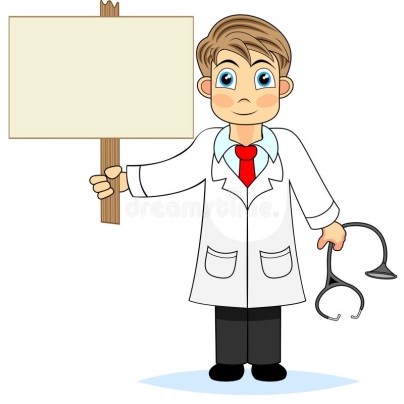 Слабая мотивация
Неуверенность в своих силах
HELP!
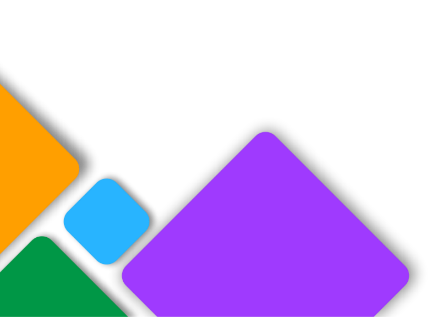 Быстрое профессиональное выгорание, уход из профессии
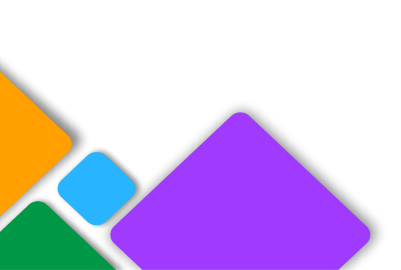 Цели наставничества
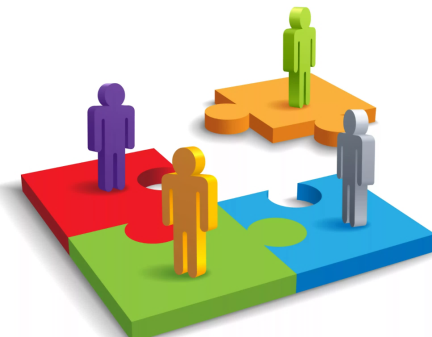 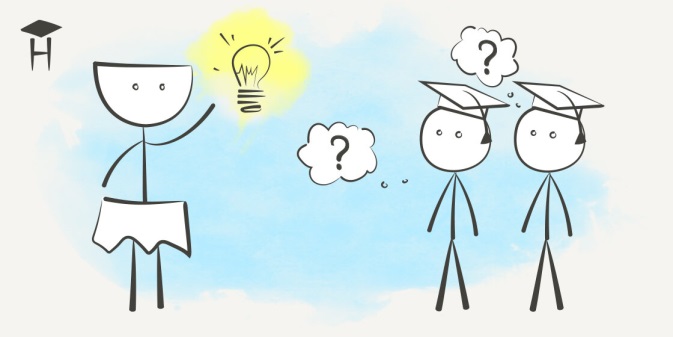 Развитие коммуникации
Адаптация в коллективе
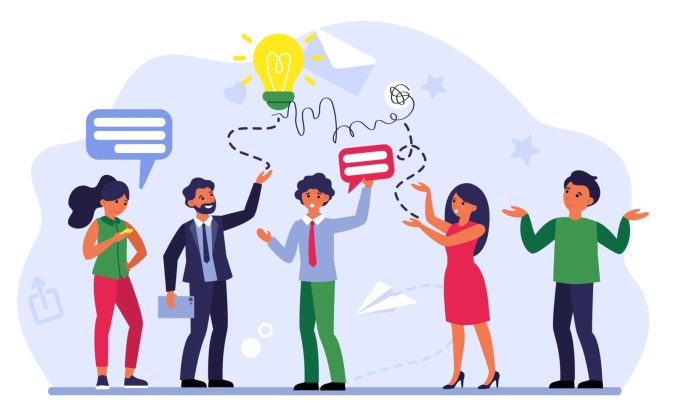 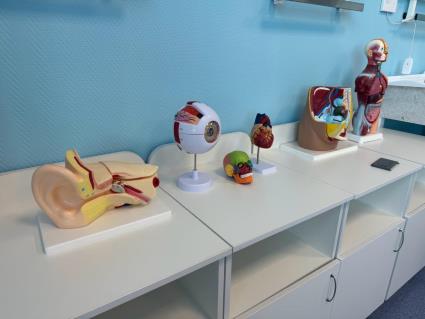 Передача опыта
Психологическая поддержка
Предотвращение выгорания
Основные компетенции наставника
Экспертное владение профессиональными навыками
Отличные коммуникативные навыки, умение находить общий язык с людьми
Хорошие организационные навыки
Гибкость, терпение, уважение к личности молодого коллеги
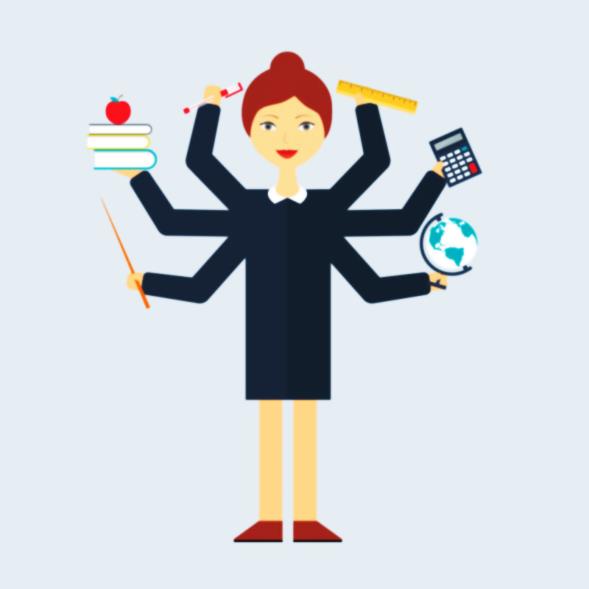 Основные принципы наставничества
Постоянная готовность к сотрудничеству
Личностно-ориентированный подход к каждому специалисту
Наглядность (разработка алгоритмов, СОП, тренинги в СИМ-центре, участие в клинических разборах, мастер-классах, деловые игры)
Поощрение саморазвития, инициативы, научной деятельности
Обратная связь
Совместное участие в проектах
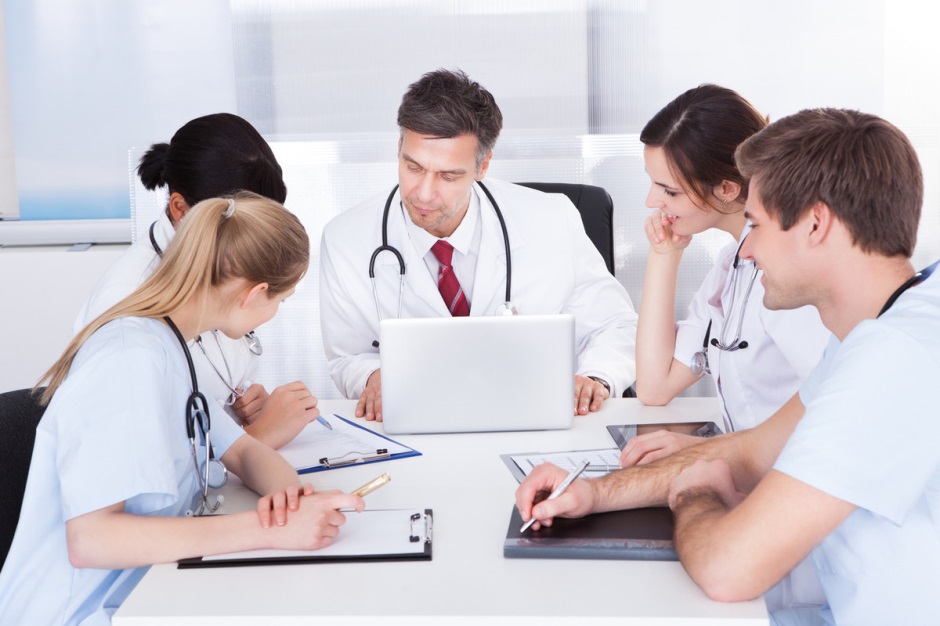 Детская поликлиника №6 г. Уфа ждет Вас!
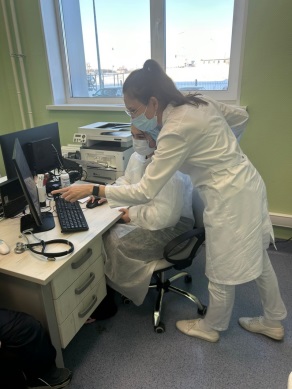 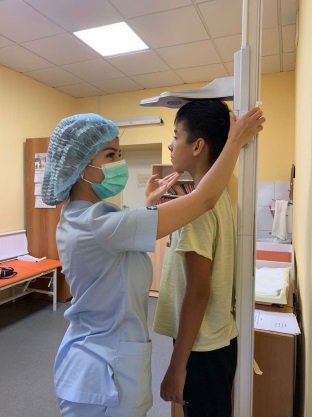 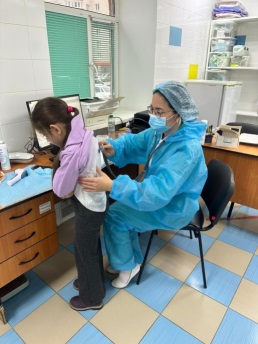 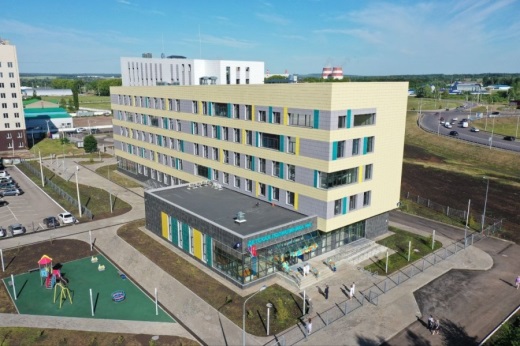 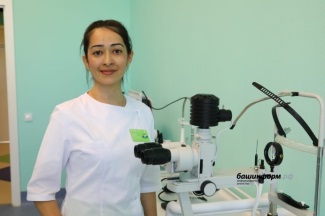 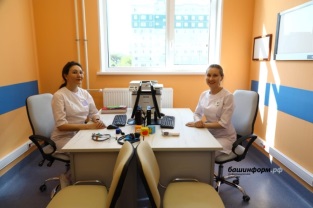 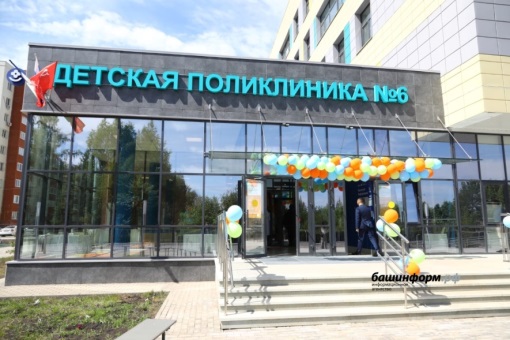 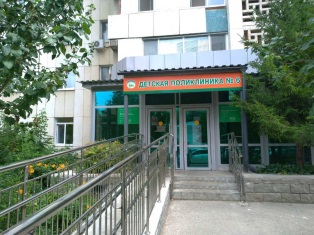 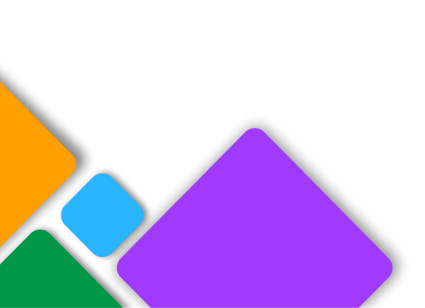 Благодарю за внимание!
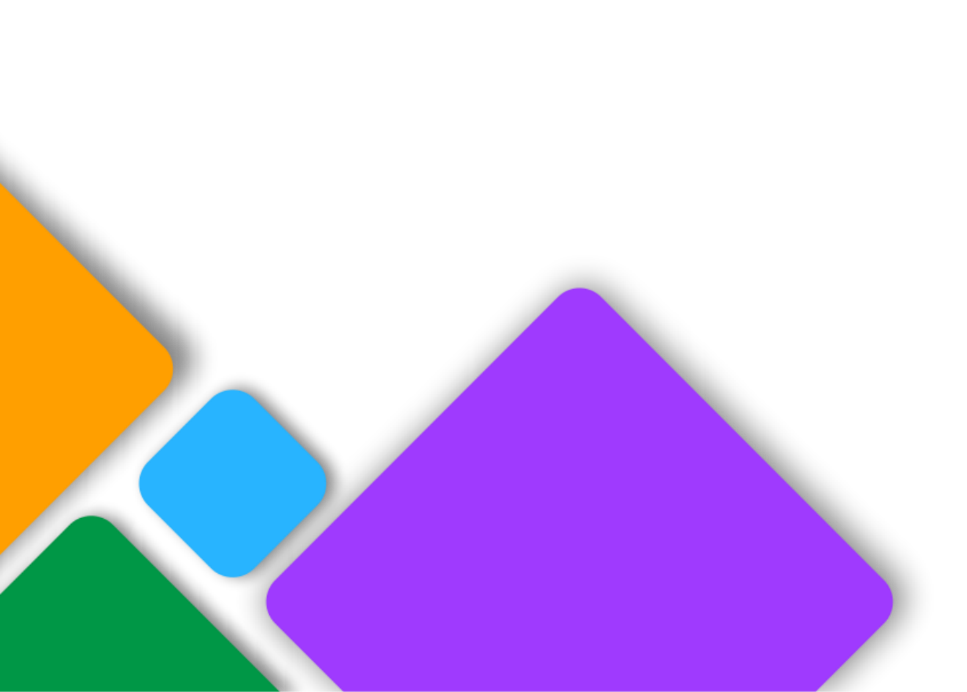 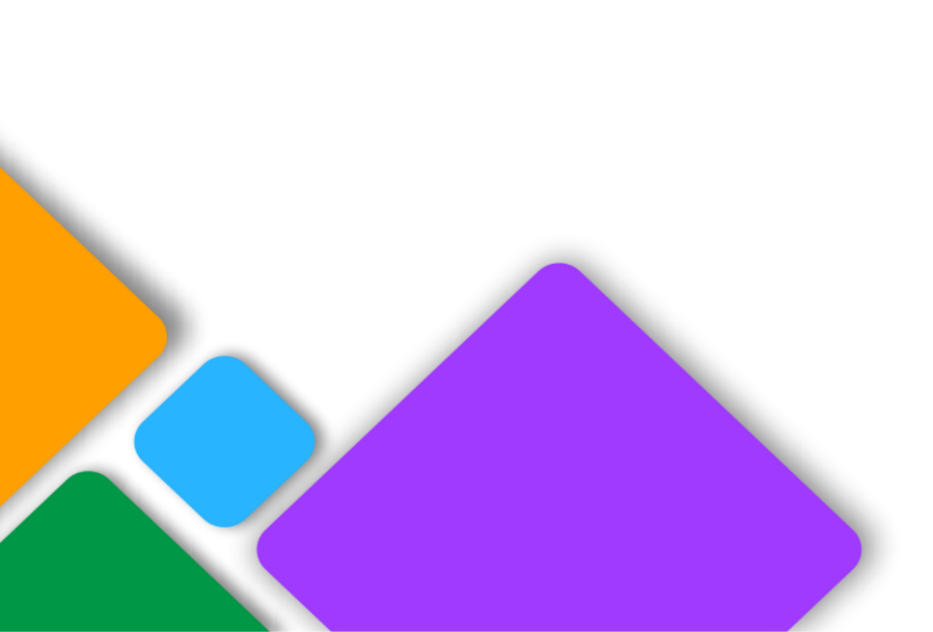 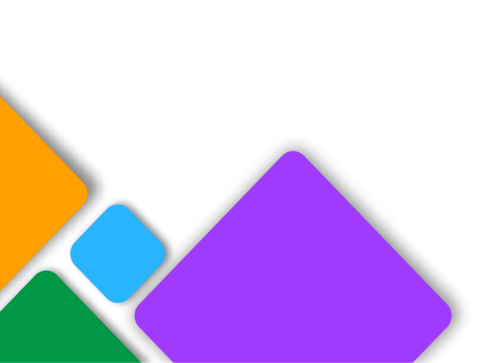 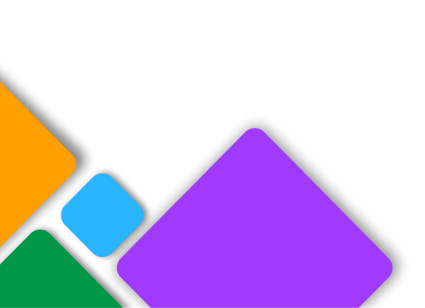